Unidad 2.8. DISEÑO Y CÁLCULO DE INSTALACIONES
Instalaciones solares térmicas para ACS solar y calefacción en una vivienda unifamiliar
Objetivos de la unidad
Componentes de sistemas solares térmicos:
 ¿Cómo funciona un sistema de energía solar térmica?
 Colectores
 Acumuladores de calor
 Circuito solar
 Regulador

2. Diseño de sistemas:
 Procedimiento general para el diseño de sistemas
 Diseño del sistema en función de la carga máxima
 Diseño del sistema según el ahorro de energía primaria

3. Sistemas Solares de Calefacción de Agua Caliente Sanitaria:
 Diseño, instalación y mantenimiento
[Speaker Notes: Directrices para el capacitador

Este archivo.ppt es una plantilla para ser utilizada por los proveedores de EFP para que preparen el material de formación. 

Sugerimos de 30 a 40 diapositivas ppt durante una (1) hora del programa de entrenamiento. 

Hay 3 diapositivas predefinidas a rellenar por usted, tituladas "Objetivos del módulo", "Conclusión", "Fin del módulo". 

El material debe ser enviado en formato editable. 

Fuente sugerida: Arial
Tamaño de letra requerido: 16
Espaciado de línea sugerido: 1,5
El archivo ppt/pptx debe tener una estructura clara, unidades definidas y títulos de diapositivas únicos.
El contenido de la diapositiva ppt/pptx no debe exceder los márgenes predefinidos
Las imágenes, diagramas, etc. deben ir acompañados de una descripción.
Si desea incluir preguntas de comprensión (opción múltiple, respuestas múltiples, verdadero/falso, coincidencia, etc.) para mejorar la comprensión de la teoría por parte de los usuarios, debe incluirlas en el archivo ppt/pptx.
Las preguntas que se utilizarán para la autoevaluación y las pruebas de evaluación final deben seguir un formato predefinido que se enviará desde SQLearn en un archivo . xls.]
Componentes de sistemas solares térmicos
¿Cómo funciona un sistema de energía solar térmica?

	El colector solar montado en el techo convierte la luz que penetra en sus cristales (radiación de onda corta) en calor. El colector es, por lo tanto, el vínculo entre el sol y el usuario de agua caliente. El calor es creado por la absorción de los rayos del sol a través de una placa de recubrimiento oscuro, generalmente de metal - el absorbedor. Esta es la parte más importante del colector. En el absorbedor hay un sistema de tuberías llenas de un medio de transferencia de calor (generalmente agua o una mezcla anticongelante). Esto absorbe el calor generado. Recogido en una tubería, fluye hacia el depósito de agua caliente. En la mayoría de los sistemas solares de calentamiento de agua, que son, con diferencia, el tipo de sistemas solares térmicos más utilizados, el calor se transfiere al agua sanitaria por medio de un intercambiador de calor. El medio refrigerado fluye a través de una segunda tubería de regreso al colector, mientras que el agua doméstica calentada sube hacia arriba en el depósito. En función de su densidad y temperatura, se instala un sistema estratificado en el acumulador: el agua más caliente se encuentra en la parte superior (de donde sale del depósito cuando se abren los grifos) y la más fría en la parte inferior (donde se introduce el agua fría).
Componentes de sistemas solares térmicos
¿Cómo funciona un sistema de energía solar térmica?

El regulador sólo pondrá en marcha la bomba del circuito solar cuando la temperatura en el colector sea unos grados superior a la temperatura de la zona inferior del acumulador. De este modo, el líquido calentado por el sol en el colector se transfiere al intercambiador de calor inferior, donde el calor se transfiere al agua sanitaria almacenada.
Componentes de sistemas solares térmicos
¿Cómo funciona un sistema de energía solar térmica?
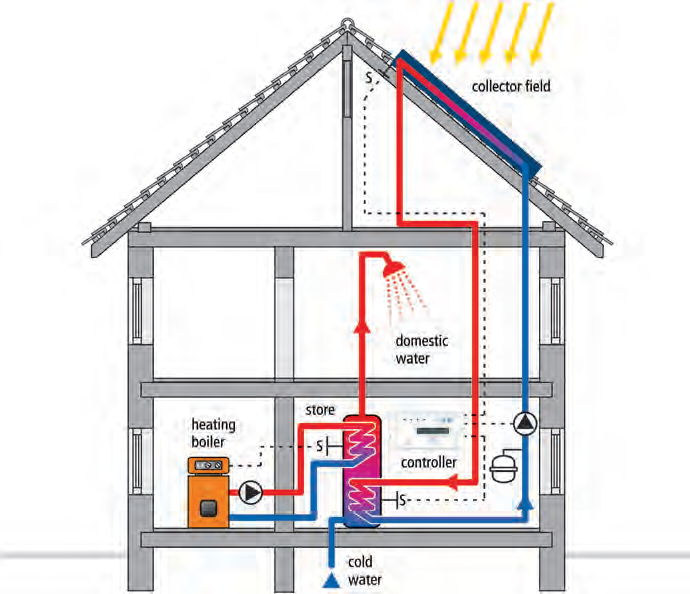 Calefacción solar de agua estándar con caldera de calefacción para calefacción adicional (S = sensor de temperatura)
Componentes de sistemas solares térmicos
¿Cómo funciona un sistema de energía solar térmica?

	Para climas templados, en un sistema solar para viviendas unifamiliares y bifamiliares con dimensiones de aproximadamente 0,6-1,0 m2 (6,46-10,76 ft2) de superficie de colectores por persona y aproximadamente 40-60 l (10,6-15,9 galones) de volumen de almacenamiento por persona, el agua es calentada en su mayor parte por el sistema solar en el verano. Esto proporciona un grado de cobertura anual (proporción de energía solar con respecto a la energía total necesaria para el calentamiento del agua sanitaria) de entre el 50 y el 60%. El 40-50% restante tiene que ser cubierto por calefacción auxiliar. Para los sistemas bombeados, esto se hace a menudo mediante un intercambiador de calor adicional en la parte superior del almacén. Otras soluciones comunes son utilizar el calentador de agua solar como precalentador y conectar el agua calentada por el sol a una caldera convencional, o (principalmente para climas soleados) utilizar un elemento eléctrico sumergido en el acumulador.
Componentes de sistemas solares térmicos
Colecctores

	Los colectores tienen la misión de convertir la luz lo más completamente posible en calor, y luego transferir este calor con bajas pérdidas al sistema de aguas abajo. Hay muchos tipos y diseños diferentes para diferentes aplicaciones, todos con diferentes costos y rendimientos. 
La superficie bruta (superficie del colector) es el producto de las dimensiones exteriores y define, por ejemplo, la superficie mínima de techo necesaria para el montaje.
 El área de apertura corresponde al área de entrada de luz del colector, es decir, el área a través de la cual la radiación solar pasa al propio colector.
Componentes de sistemas solares térmicos
Colectores - Resumen de los tipos de colectores
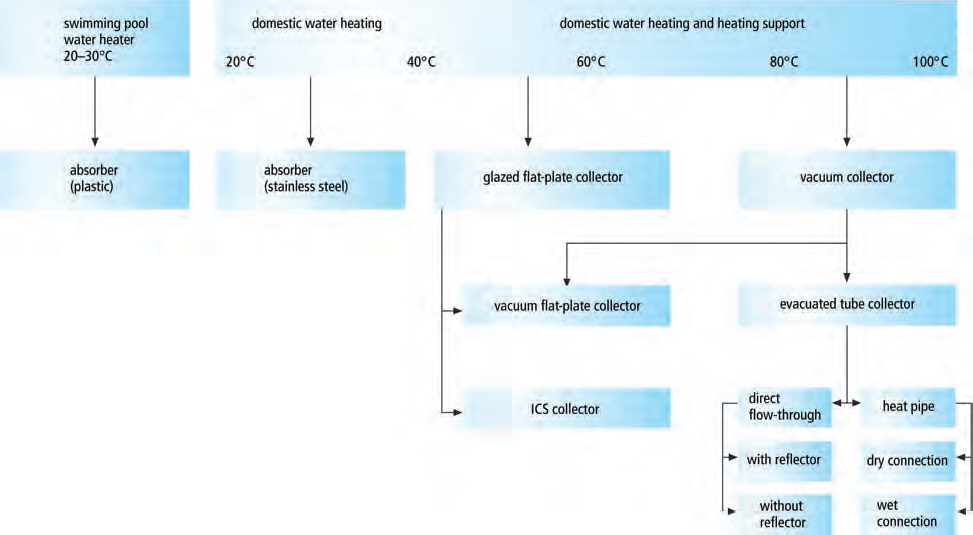 Componentes de sistemas solares térmicos
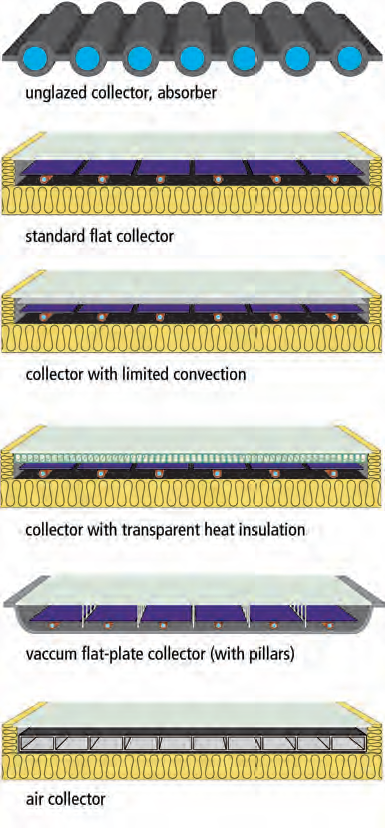 Colectores - Diferentes diseños de colectores
Componentes de sistemas solares térmicos
Colectores - El área del absorbedor (también llamada área efectiva del colector) corresponde al área del panel absorbedor real.
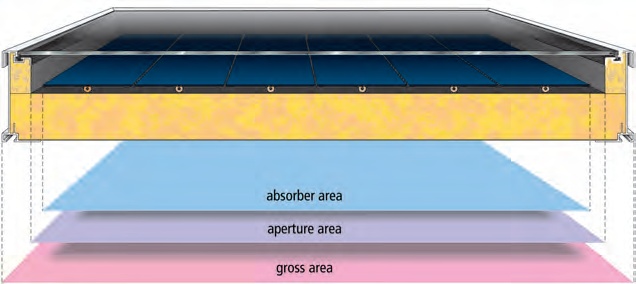 Sección transversal de un colector plano con descripción de las diferentes zonas
Componentes de sistemas solares térmicos
Colectores - El área del absorbedor (también llamada área efectiva del colector) corresponde al área del panel absorbedor real.
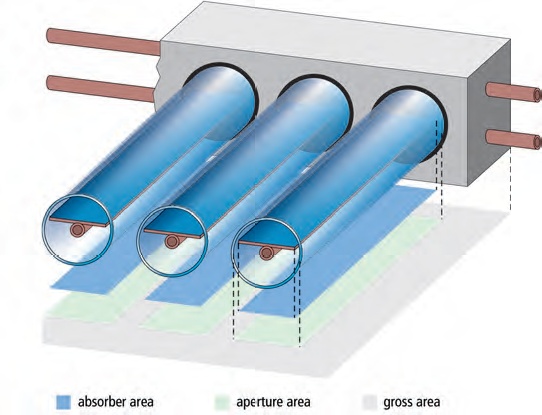 Sección transversal de un colector de tubos de vacío con descripción de las diferentes superficies
Componentes de sistemas solares térmicos
Colectores - El área del absorbedor (también llamada área efectiva del colector) corresponde al área del panel absorbedor real.
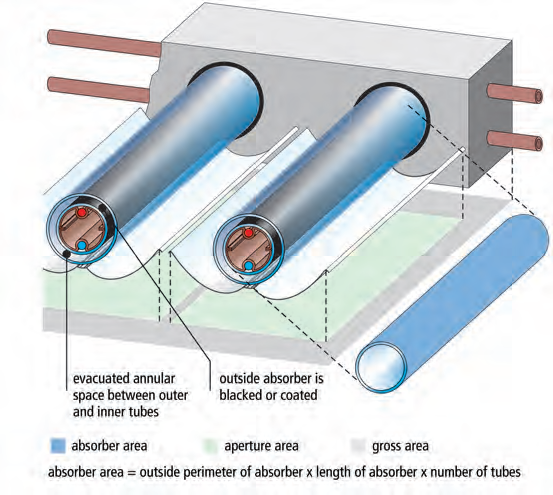 Sección transversal de un colector de tubos de vacío doble ("tubos de Sydney") con descripción de las diferentes superficies
Componentes de sistemas solares térmicos
Colectores

Ventajas del colector sin esmaltar:
 El absorbedor puede reemplazar la cubierta del techo, ahorrando, por ejemplo, una lámina de zinc. Esto conduce a mejorar la rentabilidad a través de la reducción de costes.
 Es adecuado para diversas formas de techo, incluyendo techos planos, techos inclinados y techos abovedados. Se puede adaptar fácilmente a curvas leves.
 Puede ser una solución más estética para techos de chapa que los colectores acristalados.
Desventajas:
 Debido a su menor rendimiento específico, requiere más superficie que un colector plano.
 Debido a las mayores pérdidas de calor, el aumento de la temperatura (por encima de la temperatura del aire) es limitado.
Componentes de sistemas solares térmicos
Colectores planos acristalados
DISEÑO
Casi todos los colectores planos acristalados disponibles actualmente en el mercado están formados por un absorbedor metálico en una carcasa rectangular plana. El colector está aislado térmicamente en la parte posterior y en los bordes, y está provisto de una cubierta transparente en la superficie superior. Para la alimentación y el retorno del portador de calor se montan dos conexiones de tubos, normalmente en el lado del colector. Vea la figura a continuación.
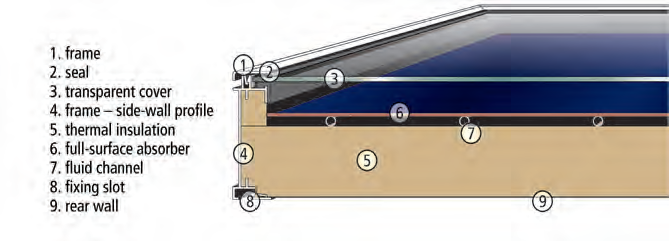 Componentes de sistemas solares térmicos
Colectores planos acristalados

La tarea de un colector solar es lograr el mayor rendimiento térmico posible. De este modo, el absorbedor dispone de una alta capacidad de absorción de luz y de la menor emisividad térmica posible. Esto se consigue utilizando un recubrimiento espectral-selectivo. A diferencia de la pintura negra, esta tiene una estructura en capas, que optimiza la conversión de la radiación solar de onda corta en calor, manteniendo al mismo tiempo la radiación térmica lo más baja posible. Vea la figura a continuación.
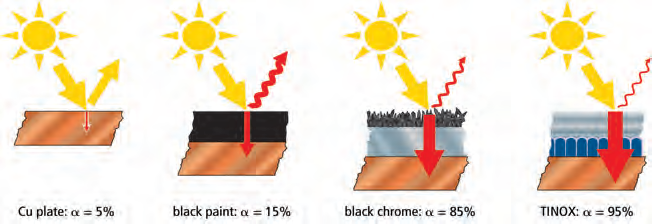 Componentes de sistemas solares térmicos
Colectores planos acristalados
Ventajas y desventajas de los diferentes tipos de absorbedores
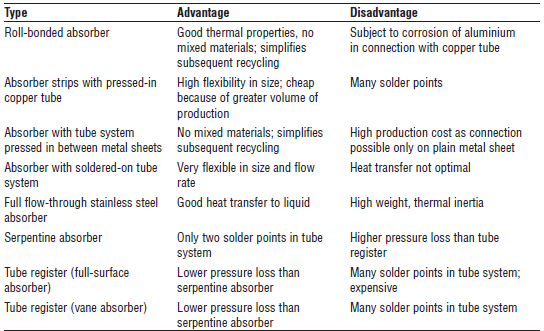 Componentes de sistemas solares térmicos
Colectores planos acristalados

AISLAMIENTO
Para reducir las pérdidas de calor en el medio ambiente por conducción térmica, la parte posterior y los bordes del colector están aislados térmicamente. Como son posibles temperaturas máximas de 150-200°C (302-392°F) (en reposo), el aislamiento de fibra mineral es el más adecuado en este caso. Es necesario tener en cuenta el adhesivo utilizado. No debe vaporizarse a las temperaturas indicadas, ya que de lo contrario podría precipitarse en el cristal y perjudicar la capacidad de transmisión de la luz. Algunos colectores están equipados con una barrera para reducir las pérdidas por convección. Esto toma la forma de una película de plástico, como el teflón, entre el absorbedor y el cristal. En algunos países, los colectores se ofrecen con aislamiento térmico translúcido bajo el panel de vidrio.
Componentes de sistemas solares térmicos
Colectores planos acristalados
VENTAJAS Y DESVENTAJAS DE UN COLECTOR PLANO ACRISTALADO
Ventajas:
 Es más barato que un colector de vacío.
 Ofrece múltiples opciones de montaje (sobre tejado, integrado en el tejado, montaje en fachada e instalación libre).
 Tiene una buena relación precio/rendimiento.
 Tiene buenas posibilidades de montaje por el usuario (kits de construcción de colectores).
Desventajas:
 Tiene una eficiencia menor que los colectores de vacío, porque su valor k es mayor.
 Para el montaje en tejado plano (con anclajes o contrapesos) se necesita un sistema de soporte.
 No es adecuado para generar temperaturas más altas, como las que se requieren, por ejemplo, para la generación de vapor, o para el suministro de calor a máquinas frigoríficas de absorción.
 Requiere más espacio en el techo que los colectores de vacío.
Componentes de sistemas solares térmicos
Curvas características y aplicaciones del colector
La figura siguiente muestra las curvas de eficiencia y las áreas de aplicación típicas con la misma irradiancia solar global para los siguientes tipos de colectores: absorbedor de piscina, colector plano acristalado y colector de tubos de vacío. En Δθ = 0 cada tipo de colector está en su máxima eficiencia. En su temperatura máxima, es decir, cuando ha alcanzado su temperatura de estancamiento, la eficiencia es igual a cero.
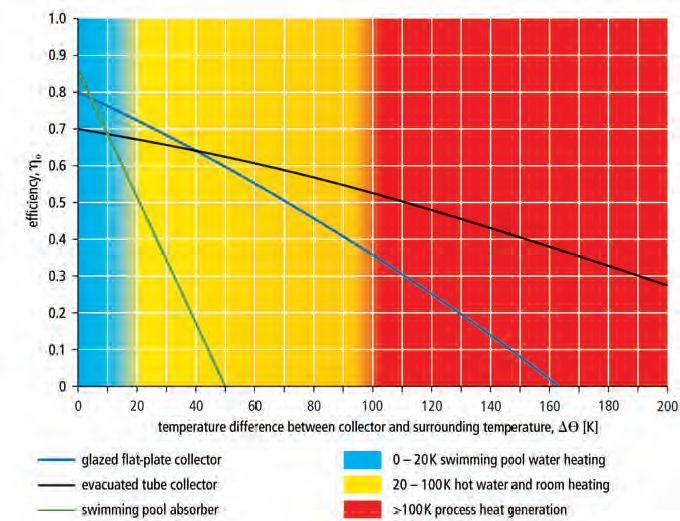 Componentes de sistemas solares térmicos
Acumuladores de calor
Diferenciamos los acumuladores de calor en función de la aplicación, la resistencia a la compresión y el material.

Clasificación de los acumuladores solares
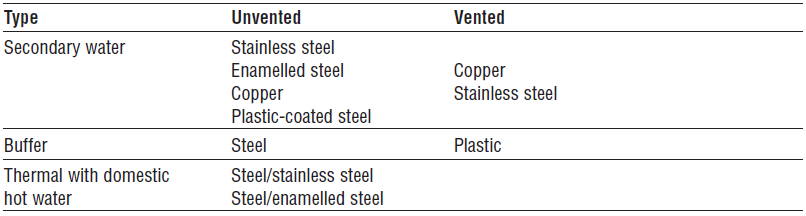 Componentes de sistemas solares térmicos
Acumuladores de calor
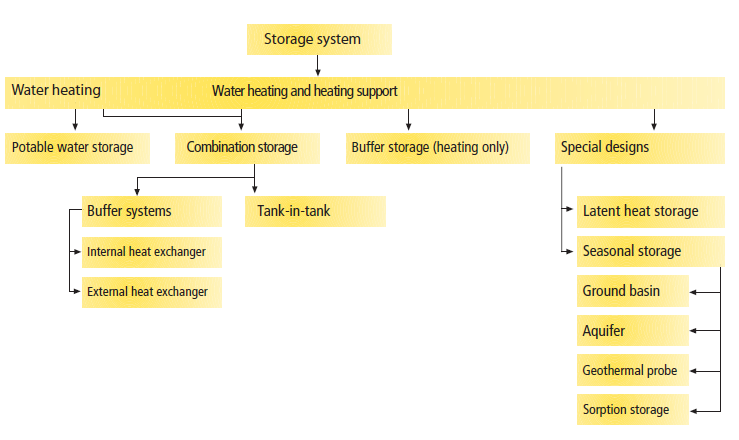 Componentes de sistemas solares térmicos
Acumuladores de calor

Materiales de almacenamiento
Los depósitos no ventilados se ofrecen en acero inoxidable, acero esmaltado, acero recubierto de plástico o cobre. Los tanques de acero inoxidable son relativamente ligeros y no necesitan mantenimiento, pero son significativamente más caros que los tanques de acero esmaltado. Además, el acero inoxidable es más sensible al agua con un alto contenido de cloruro. Los tanques esmaltados deben estar equipados con un ánodo galvánico externo o de magnesio por razones de protección contra la corrosión (huecos o grietas finas en el esmalte). También se ofrecen tanques de acero recubiertos de plástico más baratos.
Su recubrimiento debe estar libre de poros, y son sensibles a temperaturas superiores a 80°C (176°F). Los tanques de plástico ventilados son igualmente sensibles a temperaturas más altas. En el Reino Unido, el material predominante utilizado para los tanques es el cobre. Las ventajas del cobre son su ligereza y la facilidad para fabricarlo en diferentes tamaños.
Componentes de sistemas solares térmicos
Acumuladores de calor

Circuito solar
El calor generado en el colector se transporta al acumulador solar a través del circuito solar. Consta de los siguientes elementos:
 las tuberías, que conectan los colectores en el techo y los acumuladores
 el líquido solar o medio de transporte, que transporta el calor desde el colector hasta el acumulador
 la bomba solar, que hace circular el líquido solar en el circuito solar (los sistemas termosifón e ICS no tienen bomba)
 el intercambiador de calor del circuito solar, que transfiere el calor obtenido al agua caliente sanitaria del acumulador
 los accesorios y equipos de llenado, vaciado y sangrado
 el equipo de seguridad. El recipiente de expansión y la válvula de seguridad protegen el sistema de daños (fugas) por expansión de volumen o altas presiones.
Componentes de sistemas solares térmicos
Acumuladores de calor

Tuberías
El cobre es el material más utilizado para las tuberías de transporte de calor entre el colector y el almacén. Para las conexiones de Cu/Cu y las transiciones a otros componentes del sistema con conexiones roscadas se dispone de muchos tipos de racores de cobre, bronce rojo o latón.
Componentes de sistemas solares térmicos
Líquido solar
El líquido solar transporta el calor producido en el colector al acumulador solar. El agua es el medio más adecuado para ello, ya que tiene muy buenas propiedades:
 alta capacidad térmica
 alta conductividad térmica
 baja viscosidad.
Además, el agua es:
 incombustible
 no tóxico
 barato.
Como las temperaturas de funcionamiento en los colectores pueden estar entre -15°C (5°F) y +350°C (662°F), si utilizamos agua como medio de transferencia de calor tendremos problemas tanto con las heladas como con la evaporación.
De hecho, agua:
 se congela (a 0°C; 32°F)
 se evapora (a 100°C; 212°F).
Componentes de sistemas solares térmicos
Bombas solares
Para los sistemas de bombeo, el uso de electricidad para las bombas debe mantenerse lo más bajo posible y, por lo tanto, debe evitarse el sobredimensionamiento de la potencia de la bomba. Para sistemas en viviendas unifamiliares y bifamiliares no es necesario un cálculo preciso de las pérdidas de presión en el circuito solar si los anchos nominales de las tuberías.
Componentes de sistemas solares térmicos
Regulador
El regulador de una instalación solar térmica tiene la función de controlar la bomba de circulación para aprovechar la energía solar de forma óptima. En la mayoría de los casos, esto implica una simple regulación electrónica de la diferencia de temperatura. Cada vez más, los reguladores que hay en el mercado pueden controlar diferentes circuitos del sistema como un solo dispositivo, y están equipados con funciones adicionales como la medición de calor, el registro de datos y el diagnóstico de errores, y posiblemente pueden asumir el control de la circulación y la regulación de la caldera.
Sistemas de calentamiento de agua sanitaria
Sistemas de calentamiento de agua sanitaria
Sistema estándar
El sistema estándar ha sido ampliamente aceptado para su uso en sistemas más pequeños y es ofrecido por muchos fabricantes. Se trata de un sistema de doble circuito (indirecto) con un intercambiador de calor interno para la alimentación de calor solar y un segundo circuito para la recarga de la calefacción mediante una caldera de calefacción. En el almacén hay agua sanitaria, que puede limitarse a una temperatura máxima de salida establecida mediante una válvula termostática de mezcla de tres vías.
Sistemas de calentamiento de agua sanitaria
Sistemas de calentamiento de agua sanitaria
Sistema estándar - Sistema solar estándar
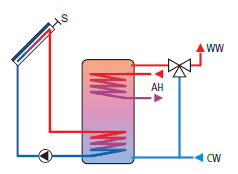 Sistemas de calentamiento de agua sanitaria
Sistemas de calentamiento de agua sanitaria
Calentamiento de agua según el principio de paso de agua
En la figura siguiente se muestra un acumulador intermedio con carga interna e intercambiador de calor de salida, incluido el tubo de bajada interno y el calentamiento auxiliar directo a través de la caldera (por razones higiénicas, aquí se utiliza exclusivamente para el calentamiento de agua).
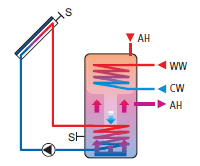 Sistemas de calentamiento de agua sanitaria
Sistemas de calentamiento de agua sanitaria
Calentamiento de agua mediante depósito en depósito
En un sistema de almacenamiento en depósito, el almacén contiene un volumen de agua doméstica menor en comparación con un sistema estándar, lo que reduce el tiempo de retención de agua en el almacén. El agua circundante se utiliza como intercambiador de almacenamiento intermedio para el calor.
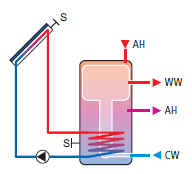 Sistemas de calentamiento de agua sanitaria
Sistemas de calentamiento de agua sanitaria
Calentamiento de agua sobre intercambiador de calor externo
Mediante el uso de un acumulador estratificado como acumulador de agua caliente sanitaria o como acumulador intermedio, el calor del captador solar se introduce directamente en la capa de temperatura correspondiente del acumulador. El proceso de mezclado significativamente reducido lleva a un nivel de temperatura utilizable mucho más rápido que todos los demás sistemas aquí descritos y la frecuencia de calentamiento auxiliar se reduce. Cuando el acumulador estratificado funciona con agua tampón, el calor del agua sanitaria se evacua por medio de un intercambiador de calor externo de un solo paso. También es importante para el rendimiento de este sistema una buena adaptación del sistema de control de descarga a las diferentes velocidades de roscado.
Sistemas de calentamiento de agua sanitaria
Sistemas de calentamiento de agua sanitaria
Calentamiento de agua sobre intercambiador de calor externo
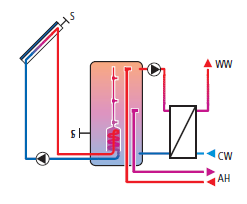 Sistemas de calentamiento de agua sanitaria
Sistemas de calentamiento de agua sanitaria

Sistema de drenaje
Con este sistema el calentamiento del agua sanitaria se realiza, al igual que con un sistema solar estándar, sobre el intercambiador de calor del circuito solar. La diferencia sustancial consiste en el hecho de que en un sistema de drenaje de retorno del colector, las tuberías de alimentación y retorno se drenan con una bomba de circuito solar desconectada. El líquido solar se encuentra entonces en un recipiente cerrado. Si es necesario y si la radiación solar es suficiente, la bomba presiona el medio de calor en las tuberías y colectores y el aire en el receptáculo. Con un sistema de drenaje no hay peligro de heladas ni de evaporación, por lo que para la distribución del calor se puede utilizar agua como medio. Un enfriamiento nocturno de la tienda por circulación de la fuerza de gravedad es igualmente imposible.
Sistemas de calentamiento de agua sanitaria
Sistemas de calentamiento de agua sanitaria

Sistema de drenaje
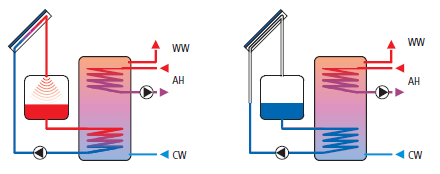 Fin de la unidad
Unidad 2.8. DISEÑO Y CÁLCULO DE INSTALACIONES